TEPE SERVİS VE YÖNETİM A.Ş.
SOSYAL UYGUNLUK
VE
ETİK KURALLAR
1.	GİRİŞ
2.	GENEL MÜDÜR MESAJI
3.	KISALTMA VE TANIMLAR
4.	KURULUŞUN TARİHÇESİ
4.1.TEPE SERVİS VİZYONUMUZ
4.2.TEPE SERVİS MİSYONUMUZ
5.	STRATEJİMİZ
6.	KALİTE – ÇEVRE – İSG ŞİRKET POLİTİKAMIZ
7.	PAYDAŞLARIMIZ İLE İLİŞKİLERİMİZ
8.	ETİK İLKELER POLİTİKALARIMIZ9. SON SÖZ10. REFERANSLAR
1. GİRİŞ	Tepe Servis ve Yönetim A.Ş. bu kılavuzda, günümüz profesyonel iş dünyasında benimsenmiş ve serbest rekabet düzeninin yürütülmesi bakımından kılavuz niteliğinde olan, kişiler ve kurumlar arası davranış, kural, standart ve değerlerini tanımlamaktadır.		Şirketimiz, çalışanlarına, müşterilerine, tedarikçilerine, çevresine, topluma ve bağlı bulunduğu Bilkent Holding A.Ş.'de karşı tüm görev ve işlemlerinde iş ahlakı genel ilkelerine uygun tutum ve davranış içinde olmakta ve bu ilkelerin tüm taraflar tarafından yaygınlaşarak benimsenmesinde görevler üstlenmektedir.
2. GENEL MÜDÜRÜN MESAJI				Tepe Servis ve Yönetim A.Ş., kurulduğu günden bugüne, yenilikçi, disiplinli, etik değerlere ve yasal mevzuatlara bağlı, çalışkan ve topluma saygılı bir duruş sergilemiş ve faaliyetlerini bu değerler çerçevesinde sürdürmeye gayret göstermiştir.				Faaliyet alanımızın odağında müşteri memnuniyeti ve üstün kalitede hizmet anlayışı yatmaktadır. Bu bizler için büyük bir sorumluluktur.				Bugüne kadar edindiğimiz tecrübelerimiz ve değerlerimiz bundan sonraki çalışmalarımız için bize yol gösterecektir. Bizleri bugünlere taşıyan çalışma arkadaşlarım ile birlikte, bugüne kadar taviz vermeden koruduğumuz değerleri ve elde ettiğimiz başarıları bundan sonra devam ettireceğimize olan inancım sonsuzdur.																																		 Canan ÇAKMAKCI																	      Genel Müdür
3. KISALTMA VE TANIMLAR
KSS: Kurumsal Sosyal Sorumluluk
İSG: İş Sağlığı ve Güvenliği Sistemi
ÇYS: Çevre Yönetim Sistemi
ŞİRKET: Tepe Servis ve Yönetim A.Ş.
Kurumsal ve Sosyal Sorumluluk
Sosyal Uygunluk
Paydaş
3.5. Kurumsal ve Sosyal Uygunluk
İşletmelerin faaliyetlerini yürütürken, doğrudan ya da dolaylı iletişim halinde olduğu gerçek ve tüzel kişilere, kamu kurum ve kuruluşlarına olan etkilerini, ticari koşullar nedeniyle oluşacak olumsuz etkileri dikkate alarak analiz etmeleri, sosyal refahı korumak ve geliştirmek için yapacağı çalışmaların ve alacağı önlemlerin bütünüdür. 
	Kurumsal Sosyal sorumluluk (KSS) bilinci ile faaliyet gösteren işletmelerin iletişim ve etkileşim halinde oldukları tüm diğer kuruluşlara ve kamuya karşı sorumlulukları vardır. 
		Bu sorumluluklar önem sırasına göre aşağıdaki gibidir; 
			1- Ekonomik Sorumluluklar 
			2- Hukuki Sorumluluklar 
			3- Etik Sorumluluklar 
			4- Sosyal Sorumluluklar
3.6. Sosyal Uygunluk	Markaların hizmetlerinin planlama aşamasından müşteriye gelinceye kadar ki tüm aşamalarında faaliyet gösteren işletmelerin, kamu yararına olan uluslararası, ulusal ve yerel tüm kanunlara uygun davranmalarının yanı sıra sosyal, fiziksel ve çevre koşullarını da kontrol altına almaktır.
3.7. Paydaş
	Kuruluşumuz faaliyetlerinden doğrudan veya dolaylı, olumlu ya da olumsuz yönde etkilenen kişi, grup veya kurumlar.
4. KURULUŞUN TARİHÇESİ
%100 Türk sermayeli lider Servis ve Yönetim şirketi olarak 2008’den bu yana yurt çapında kurumsal müşterilerimizin “Entegre Tesis Yönetimi” çatısı altındaki başta temizlik olmak üzere tüm hizmet ihtiyaçlarına Bilkent Holding A.Ş. kurum kültürü ve bilgi birikimiyle çözüm üretiyoruz. 
		Yüksek standartta ve en ekonomik şekilde hizmet sunma misyonuyla hareket eden bir şirketiz, kalitemiz, şeffaflığımız ve özenimize ilaveten yaratıcı, inovatif çözümlerle, sektörümüzde öncü uygulamalar sunmaya çalışıyoruz.
		81 ilin tamamında ve Kuzey Kıbrıs Türk Cumhuriyeti’nde Kurumsal Temizlik başta olmak üzere, Tesis/Plaza/ Site/AVM Yönetimi ve İşletmesi, Teknik Bakım ve Onarım Hizmetleri, Banka Şube Temizliği /Off-site ATM Temizlik Hizmetleri, Dış Cephe ve İnşaat Temizliği, PPP Şehir Hastaneleri Destek Hizmetleri ve Çağrı Merkezi hizmeti sunuyoruz. Müşterilerimizin ihtiyaçları çerçevesinde güvenlik veya catering gibi ek hizmetleri “entegratör” kimliğimiz ile Bilkent Holding  A.Ş. Hizmet Grubu Şirketleri aracılığıyla en uygun şekilde sunabiliyoruz.
4.1. Tepe Servis Vizyonumuz				Faaliyet gösterdiği sektörler ile ilgili olarak; ulusal ve uluslararası pazarlarda hizmet kalitesinde norm oluşturan lider bir şirket olmak.
4.2. Tepe Servis Misyonumuz
			Organizasyonların ana faaliyetlerini yürütebilmesi ve binalarda kaliteli yaşam ve çalışma ortamının sağlanabilmesi için, uzman, kaliteli, deneyimli kadrosuyla yüksek standart, ekonomik ve geniş tabanlı hizmet sunmak ve müşteri ihtiyaçlarının tümünü karşılayabilmek, 
			Çağrı Merkezi Hizmeti kapsamında kurum ve kuruluşların ihtiyacını karşılayacak çözümler üreterek dünyadaki en son gelişmeleri takip etmek, konusunda yetkin ve eğitimli personel ile müşteri odaklı hizmet sunarak sektöründe lider konumda olmak.
5. STRATEJİMİZ
Müşteri odaklı, müşteri isteklerini tanımlayarak, analiz ederek, anlayarak ve bu isteklere cevap vererek kaliteli hizmet anlayışını benimsemek,
Operasyon ve denetim personelinin sürekli eğitimi sayesinde müşterilere hatasız hizmet sunabilmek,
Eğitim ve performans yönetimi sistemleri sayesinde çalışanların sürekli gelişimini ve motivasyonunu sağlamak,
Hizmet sunumunun her safhasında toplam kalite yönetimini benimsemek,
Tüm süreçlerde verimliliği ön plana çıkarmaktır.
6. KALİTE – ÇEVRE – İSG ŞİRKET POLİTİKAMIZ
Şirket Üst Yönetimi; şirket politikasını oluşturur ve taahhüt eder. Bu politika ISO 9001, ISO 14001 ve ISO 45001 standartları kapsamında hazırlanmıştır. 
		Şirket politikamız;
Şirketin amaç ve bağlamına uygun, stratejik yönünü destekler,
Kalite amaçlarının belirlenmesi için bir çerçeve sağlar,
Çalışanlara iş sağlığı ve güvenliği konusunda eğitimler vererek bilinçlendirmek,
İş sağlığı ve güvenliği yönetiminin performansını ölçmek ve performansı geliştirmek adına çalışmalar yaparak “Sıfır iş kazası -Sıfır İş Göremezlik – Sıfır İş Gücü Kaybı ” hedefine ulaşmayı taahhüt eder.
Uygulanabilir şartları yerine getirme ve sürekli iyileştirilmesi için bir taahhüt eder.
Politikamız dokümante edilmiş olup sürekliliği sağlanmakta, kurum içinde duyurulmakta ve uygulanmaktadır. (bkz. P-02 ŞİRKET POLİTİKASI)
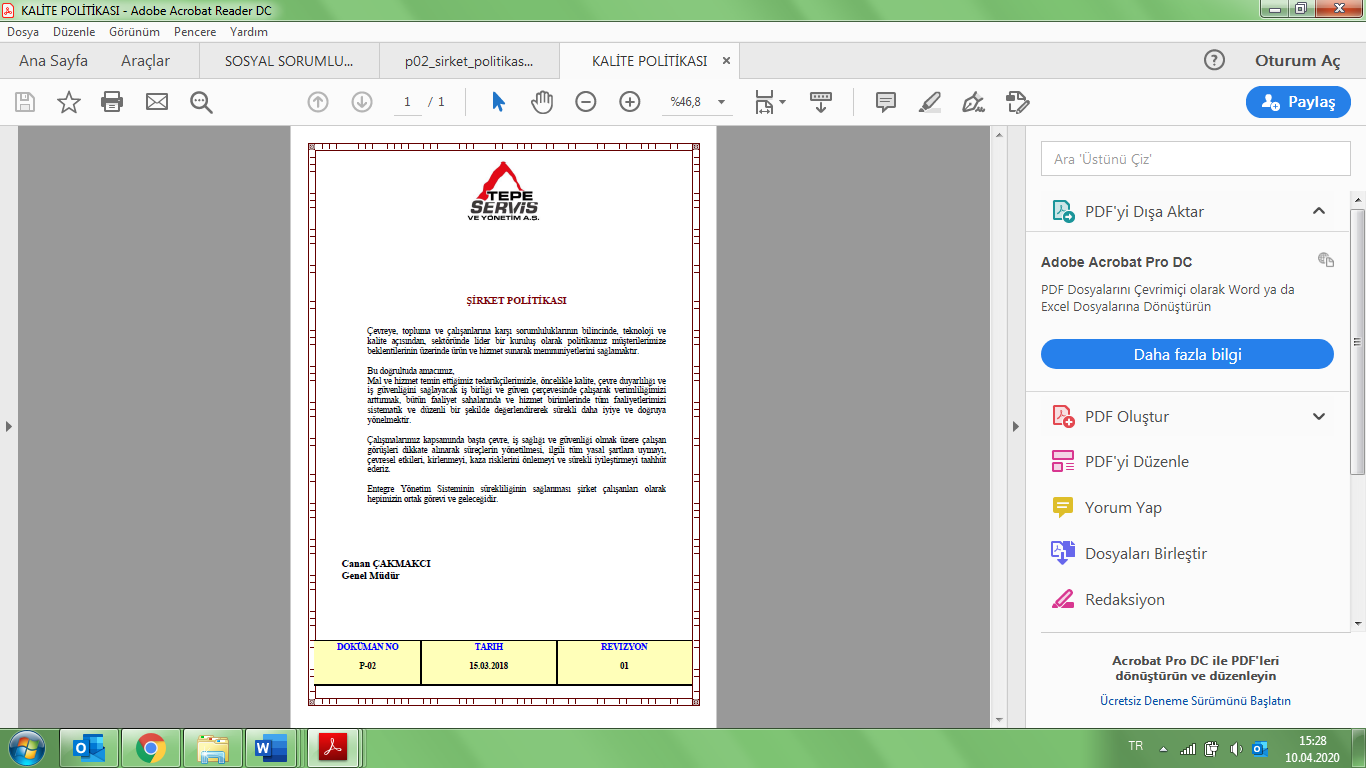 7. PAYDAŞLARIMIZLA İLİŞKİMİZ
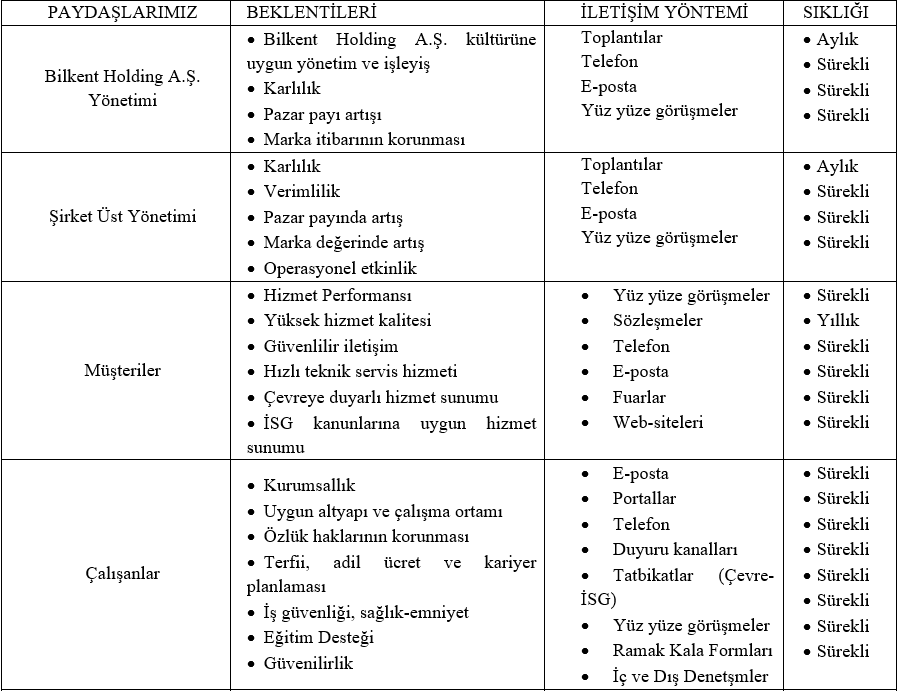 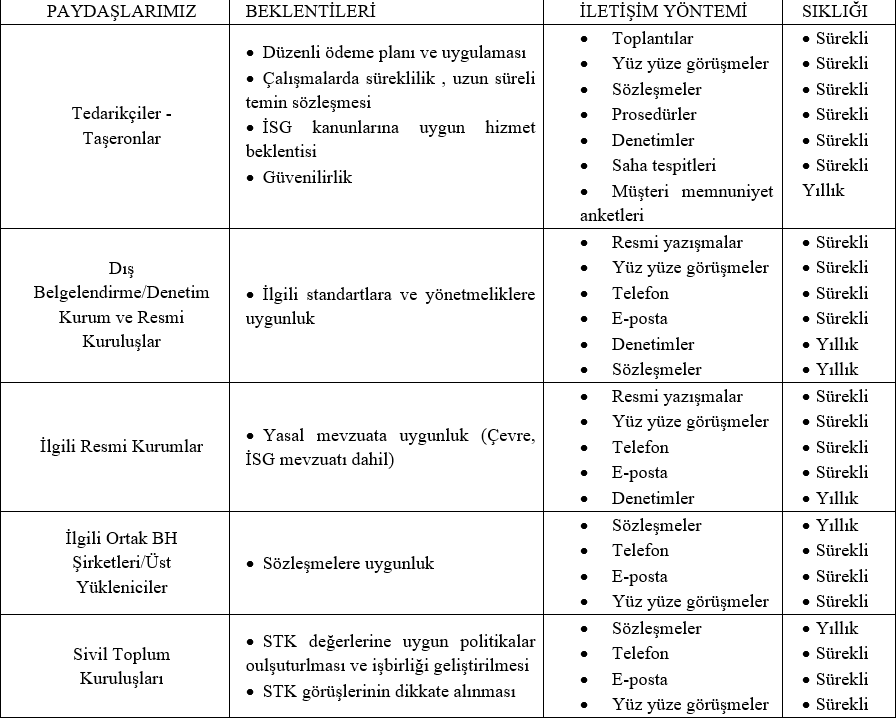 8. ETİK İLKELER POLİTİKAMIZ
Şirket olarak tüm Etik İlkeler Politikalarımıza uymayı, paydaşlarımızı da bu kapsamda geliştirmeye ve iyileştirme faaliyetleri içerisinde olduğumuzu taahhüt ederiz. 
		Şirketimize ait İnsan Hakları Politikamız, 
	8.1. İNSAN HAKLARI POLİTİKAMIZ
		Tepe Servis ve Yönetim A.Ş İnsan Hakları Politikası, insan haklarına gösterdiğimiz değeri göstermektedir. Bu politika aşağıdakiler doğrultusunda hazırlanmıştır: 
•Birleşmiş Milletler (BM) İnsan Hakları Evrensel Beyannamesi ve Uluslararası İnsan Hakları Kanununu oluşturan iki Uluslararası Sözleşme;
•Uluslararası Çalışma Örgütünün (ILO) Çalışma Temel Hak ve İlkeleri Beyannamesi ve
•Birleşmiş Milletler İlkeler Sözleşmesi. 
			Bu politikanın amaçları doğrultusunda, yukarıdaki belgeler hep beraber “Uluslararası İnsan Hakları Beyannameleri” olarak anılmaktadır.
Tepe Servis ve Yönetim A.Ş. “İnsan Hakları Politikası”, insan haklarına ilişkin eylem ve davranışlarımızla ilgili ilkeleri belirlemektedir. Şirketin insan haklarının desteklenmesiyle ilgili daha iyi bir anlayışa sahip olması ve bu konudaki tecrübelerini arttırmasıyla birlikte, politika ve politikayla bağlantılı uygulamaların zamanla daha da güçlenmesi beklenmektedir. Bu politikayı desteklemek amacıyla, insan haklarına saygı duyulan bir ortam yaratmak ve insan haklarını doğrudan ya da dolaylı olarak ihlal eden faaliyetlere iştirak etmememizi temin için gerekli çalışma usullerini geliştirmekteyiz.
Tepe Servis ve Yönetim A.Ş. “İnsan Hakları Politikası”, diğer Tepe Servis ve Yönetim A.Ş. politikaları ve yönergelerinin insan haklarına yönelik unsurlarını tamamlar ve birleştirir. 
İşyerinde sıfır kaza, sıfır yaralanma ve genel olarak iyiliğe yönelik çalışma hedefine ulaşmak için taahhütlerimiz bulunmaktadır. 
Tepe Servis ve Yönetim A.Ş.; zorla çalıştırma yoluna gidilmesine karşı çıkmaktadır. Biz ayrıca bu tür hukuk dışı uygulamalardan dolaylı olarak istifade edilmesini önlemek için gerekli çalışmaları yapmaktayız.
Şirket, her bir çalışana ayrımcılıkla karşılaşmadan eşit ilerleme fırsatı sunmaya çalışmaktadır.
Tepe Servis ve Yönetim A.Ş; sektörüne özgü şekilde uygun maaşlar ödemeyi ve her bir çalışan için mevzuata uygun tazminat vermeyi amaçlamaktadır. 
Bu Politikanın uygulanmasıyla ilgili bütün sorumluluk, Genel Müdüre aittir.
8.2. SÜRDÜRÜLEBİLİRLİK POLİTİKAMIZ
Sürdürülebilirlik için; çevresel, sosyal, etik, ekonomik ve yönetişimle ilgili riskleri belirlenmiş olup fırsatları değere dönüştürerek şirketimizin stratejileri mevcuttur. Bu kapsamda;
Kurumsal kültürümüzün yapı taşları olan değerlerimiz ile tüm faaliyetlerimizde Çalışanlarımıza, Topluma, Çevreye karşı sosyal sorumluluk bilinci ile hareket etmeyi temel yönetim anlayışımız olarak benimseriz. 
Sürdürülebilir Büyüme ile yüksek kaliteli ve yaratıcı ürünler, çözümler ve hizmetler sunarak müşterilerimizin rekabet gücünü arttırmak için temel değerimizin insan kaynaklarımız olduğuna inanırız. 
Takım çalışmasını ve iş birliğini destekler; çalışkan, disiplinli, titiz ve sabırlı olmayı özendiririz. 
Riskleri etkin bir biçimde yöneterek, tüm süreçleri sürekli iyileştiririz, fırsatları belirleyip daha etkin bir yol haritamızı çizeriz,
Çalışanları aktif katılıma özendirerek açık iletişim ortamı sağlarız.
8.3. SOSYAL SORUMLULUK POLİTİKAMIZ
Topluma duyarlı bir anlayış ile ülke ekonomisine, istihdamın oluşturulmasına katkı sağlamayı amaçlar bu tür çalışmaları destekleriz. Ayrıca Bilkent Holding A.Ş. bünyesinde bulunan Bilkent Üniversitesi’ne kaynak yaratarak eğitime katkı sağlamaktayız.
			Çalışanlarımızda sosyal sorumluluk bilincinin oluşturulması amacıyla etkinlikler düzenler, çalışanlarımızın katılımını teşvik ederiz.
8.4. RÜŞVET VE YOLSUZLUK POLİTİKAMIZ
		Tepe Servis ve Yönetim A.Ş her türlü rüşvet ve yolsuzluğun karşısındadır. Amacı ne olursa olsun rüşvet alınması ya da verilmesi kesinlikle kabul edilemez. 
		Rüşvet veya yolsuzluk aracılığıyla şirketimiz ile iş yapmak isteyen 3. taraflarla iş ilişkisinin kurulmaması ve devam ettirilmemesi esastır.
		Personelimiz her ne amaç ile olursa olsun kişi ve kuruluşlardan hiçbir şekilde haksız kazanç sağlayamaz, rüşvet veya komisyon alamaz ve veremezler.
		Bu politikanın uygulanmasında tüm faaliyetlerimizi esas almaktayız. Yasal mevzuatlar başta olmak üzere Disiplin prosedürümüz ile de bu sürecimizi etkin bir şekilde yönetmekteyiz.
8.5. HEDİYE ALMA VE MENFAAT SAĞLAMA POLİTİKAMIZ
Hediye, maddi bir ödeme gerektirmeyen ve genelde iş ilişkisinde bulunulan kişiler ya da müşteriler tarafından teşekkür ya da ticari nezaket icabı verilen bir üründür. 
		Çalışanlar görevi sebebi ile ilişkide olduğu kişi, kurum ve kuruluşlardan sadece şirket içinde belirlenmiş kurallar çerçevesinde hediye alır/verir. Buna göre; ticari ahlak kuralları çerçevesinde uygun şekilde verilen veya promosyon niteliğinde olan malzemeler dışında bir usulsüzlük izlenimi uyandıracak, bağımlılık yaratacak veya öyle algılanabilecek herhangi bir hediye kabul ve teklif edemez. Çalışanlar ancak üst yönetim tarafından belirlenip onaylanan hediye ve promosyon malzemelerini verebilir.
		Hediyenin kabul edilebilmesi için de aynı prensipler geçerlidir ve bu prensiplerde yer verilen maddi değeri yüksek olmayan, sembolik hediyelerin dışında kesinlikle hediye kabul edilmemelidir. Ayrıca, bu kapsamda olsa bile hediye kabulünün sıklık arz etmemesi, kabul edilen hediyelerle ilgili kabul eden tarafından ilk amiri kanalıyla şirket İnsan Kaynakları ve üst yönetimine bildirimde bulunulması gerekmektedir.
8.6. İŞE ALIM, TERFİ VE İŞTEN ÇIKARMA POLİTİKAMIZ
Şirket olarak sektörde öncü olmamızı sağlayan en önemli faktörlerden biri olan insan kaynağıdır. Şirketimizin gelişmesinde fazlaca katkısı olan personelimizin görev tanımları, her bir pozisyon için ayrı ayrı oluşturulmuş olup işe alım, terfi ve şirket içi transfer durumlarında kendilerine tebliğ edilmekte ve ayrıca portalımızdan da erişim sağlayabilmektedirler. Tüm personel pozisyonlarına ait hazırlanan görev talimatlarında belirtilen kurallara uymak zorundadırlar. 
		Şirketimiz; işe alım ve terfi konularında ırk, renk, din, dil, siyasi düşünce, mezhep, yaş, bedensel engel, etnik köken ve cinsiyete dayanan bir ayrıcalık yapmayız, fırsat eşitliği sağlayan tüm yasa ve yasal düzenlemelere bağlı kalır, sadece kendi yetenekli, iş tecrübeleri ve becerilerine göre işe alım ve terfi yaparız.
		Yeni işe başlayanlar için yasal deneme süresi uygulanmaktadır. Bu süre içerisinde her iki taraf da iş sözleşmesini bildirimsiz ve tazminatsız feshedebilir. Ancak çalışanın çalıştığı günler için ücreti tam olarak ödenmesine dikkat edilir. Şirketimizde sigortasız personel kesinlikle çalıştırılmamaktadır. 
		İstifa etmek personelin hakkıdır. Ancak, iş sözleşmesini sona erdirmeden önce durumu yasada belirtilen bildirim önellerine ilişkin sürelere uyarak işverene yazılı olarak bildirmesi gerekmektedir. Bildirim şartına uymayan işçi, bildirim süresine ilişkin ücret tutarında tazminat ödemek zorundadır.
Personel devir ve teslim işlemlerini sonuçlandırmak şartıyla görevini bırakabilir.  Devir   ve   teslim   işlemlerinin   tamamlanması Bölüm Müdürünün sorumluluğundadır. Bölüm Müdürü devir ve teslim işlemlerinin eksiksiz tamamlandığını Personel Müdürlüğü’ ne yazılı olarak bildirir. Bu hükme uymayan Personelin işyerine vereceği zararlar hakkında İş Hukuk ve Borçlar Hukuk başta olmak üzere ilgili mevzuatta düzenlenen hükümler uygulanır.
			Yukarıdaki sebepler dışında Personelin Şirketteki görevi;
		- Kesinleşmiş disiplin kurulu kararı ile işine son verilmesi,
		- 4857 sayılı Yasanın 24.maddesinde yazılı sebeplerle bildirimli veya 25.maddesinde yazılı sebeplerle bildirimsiz olarak işine son verilmesi,
		- 1475 sayılı İş Kanunu’nun ilgili maddeleri gereği,
		- Belirli süreli hizmet akdinin sona ermesi nedeniyle işine son verilmesi hallerinde sona erer.
		Müşterilerimize sunduğumuz hizmetlerin Kalitesini, ISG ve Çevreyi etkileyen işlerde görev alacak personelin uygun eğitim, öğrenim, beceri ve deneyim bazında yeterliliklerinin değerlendirilerek temin edilmesi ve özlük işlemleri ile ilgili yöntemlerin belirlenmesi ve sürekliliğinin sağlanması İK Direktörlüğümüz tarafından gerçekleştirilmektedir.
8.7. PERSONEL İZİN POLİTİKAMIZ
Yıllık Ücretli İzin
	4857 sayılı İş Kanunu'nda belirtilen yıllık izin süreleri uygulanmaktadır.
	Mazeret İzni
	Şirket Personeli ’ne mazeretleri haklı görülmek kaydıyla, 4857 Sayılı İş Yasasında belirtilen sürede Genel Müdür Yardımcısı ve Genel Müdür/Yönetim Kurulu Üyesi onayı ile ücretli/ücretsiz izin verilebilir.
	Hastalık İzni
	Yasanın belirlemiş olduğu sağlık kuruluşlardan alınan doktor raporuna dayanan hastalık ve doğum hallerinde Personele raporda belirtilen süre kadar hastalık izni verilir. Bu süreler de ücret ödemesi yapılmaz. Hastalığın devamı halinde Personel ‘in kadro dışı sayılması ve işten çıkarılması için Kanuni sürelere riayet edilir.
	İdari Personel ’in sağlık kuruluşundan almış olduğu hastalık izni ödeneğinin aynı takvim yılında bir aya kadar olan kısmının ücreti ile esas ücret arasındaki fark Genel Müdür/ Yönetim Kurulu üyesinin de onayı alınmak suretiyle ödenir.
	Personel, işyeri doktoru veya hastaneden aldığı istirahatleri aynı gün içerisinde İdari Personel ise Personel Müdürlüğü ‘ne, Saha Personeli ise bağlı olduğu yöneticisine bildirir. İstirahat dönüşü ise başladığını belirten işbaşı kağıdını işe başladığı gün, İdari Personel ise Personel Müdürlüğü’ ne, Saha Personeli ise bağlı olduğu yöneticisine bildirir, işbaşı kâğıdı getirmeyen Personele işbaşı yaptırılmaz ve işe gelmemiş gibi değerlendirerek iş akdi feshedilir.
Evlenme İzni
	Personele evlenmesi halinde üç gün ücretli izin verilir. (Evlenme cüzdanının ibraz edilmesi kaydı ile)
		Doğum İzni
	Personel ‘in eşinin doğum yapması halinde üç gün ücretli izin verilir. (Doğum belgesinin ibraz edilmesi kaydı ile)
		Ölüm İzni
	Personel ‘in eş, çocuk, ana, baba ve kardeşlerinin ölümünde üç gün ücretli izin verilir. (Gömme/defin belgesinin ibraz edilmesi kaydı ile)
		Doğum ve Emzirme İzni
	Kadın Personele doğum ve emzirme izinleri yasal sürelere uygun olarak verilir. Bu Personelin kritik görevde olması halinde Genel Müdür/Yönetim  Kurulu Üyesinin onayı ile geçici personel veya ikmal görev ataması yapılabilir.
		Mahkeme İzni
	Personelin taraf veya tanık olarak katılması gerekli olan mahkeme varsa personel mahkeme saatlerinde izinli sayılır. (Mahkeme celp kâğıdı ibraz edilmelidir.)
8.8. PERSONEL İŞ YAŞAM DENGESİ POLİTİKAMIZ
Tepe Servis ve Yönetim A.Ş. olarak hizmet verdiğimiz sektör 7/24 canlı ve dinamik olan bir sektördür. Bu kapsamda paydaşlarımıza hizmetlerimizi en iyi şekilde sunma gayreti içerisindeyiz. Bu hizmetlerin en iyi şekilde sunulması insan kaynağına dayalı olarak yapılmaktadır. Çalışma arkadaşlarımız bu kapsamda en değerli öğemizdir. Düzgün bir hizmetin sağlanması için insan kaynağının da ne denli önemli olduğunu bilmekteyiz. Bu kapsamda çalışanlarımızın mesai/çalışma saatleri dışındaki özel yaşamlarına saygı göstermekte, iş-yaşam dengesinin sağlanabilmesi adına şirketimiz genelinde prensip kararlarını uygulamaya alarak, her alanda bu dengeyi kurmaktayız. 
		Şirketimiz ve çalışanların çalışma saatleri, hafta tatili ve fazla mesaileri, vardiya sistemi, ulusal mevzuatın belirlediği yasal çerçevede uygulanır. Aksi uygulamalara izin verilmez.
8.9. AYRIMCILIK YAPILMAMASI VE EŞİT-ADİL ÇALIŞMA KOŞULLARI POLİTİKAMIZ
Tepe Servis ve Yönetim A.Ş olarak çalışanlarımızı en değerli varlığımız olarak görür, haklarına saygı duyar ve bu hakları koruruz. Çalışanlarımıza saygılı, adil ve insan onurunu güvence altına alan bir çalışma ortamı sunarız.
		Çalışanlarımıza biri diğerinden üstün algısı ile değil; tüm çalışanlarımızı statü ayrımı olmaksızın eşit görüşlerle yaklaşırız. Ücret esasları, disiplin cezaları, şirket içi prosedürler, tüm çalışanlarımıza ayırt edilmeksizin, şirket içerisinde oluşturulmuş prosedür ve kurallara uygun olarak uygularız.
		Tepe Servis ve Yönetim A.Ş’de yılda bir gerçekleştirilen ücret skalalarını ve artışını belirlemek amaçlı tüm unvanlarda gerekli çalışmalar düzenli olarak yapılmaktadır. 
		Çalışanlarımızdan ayrımcılığa maruz kalanları İnsan Kaynakları Prosedürü ve Şikâyet Prosedürü kapsamında ele alırız. Şirketimize ait Taciz ve Ayrımcılığı Önleme Politikası bulunmaktadır. Şirketimizde Disiplin / Kötü Muamele ve Tacizin Önlenmesi Politikası’na göre çalışanlarımız için gerekli çalışmalar yapılmaktadır.
8.10. DİSİPLİN/KÖTÜ MUAMELE VE TACİZİN ÖNLENMESİ POLİTİKAMIZ
Tepe Servis ve Yönetim A.Ş.’de; farklı ırk, dil, toplumsal cinsiyet, ibadet biçimleri, ten rengi, uyruk, inanç, engellilik, yaş ve görüşlere sahip kişiler birlikte uyum içerisinde çalışır. Kurumun herhangi bir çalışanı, yöneticisi, danışmanı, misafiri, stajyeri, davetlisi, mal ve hizmet tedarikçisi ile kurum çalışanı olmayan kişiler tarafından yapılan her türlü ayrımcılık ve/veya taciz hoş görülemez.
		Tepe Servis ve Yönetim A.Ş, çalışanların haklarına ve kültürel farklılıklarına saygı gösterir. Kişilere doğrudan veya dolaylı şekilde yapılan ayrımcılık veya taciz oluşturan her türlü davranış kesinlikle yasaktır.
		Söz konusu davranışlar;
	-	Karşı tarafça onaylanmayan sözel, fiziksel ve cinsel herhangi bir yaklaşım, mazur görülemeyecek fiziksel temas, teklif veya dokunma,
	-	Bir kişinin ırkı, cinsiyeti, uyruğu, cinsel yönelimi, dini, engelli olma hali ya da herhangi bir başka özelliğine ilişkin kişisel görüntüsü, vücudu veya yaşam tarzı hakkındaki yorumlar,
	-	İşyerinde, ırk, cinsiyet, uyruk, cinsel yönelim, din, engelli olma hali veya herhangi bir başka kişisel özellikle ilgili müstehcenlik veya ayrımcılık içeren grafik, karikatür, resim veya fotoğraf sergilemek,
	-	Sözlü saldırılar,
8.11. ÜCRET POLİTİKAMIZ
Personelimizin ücreti şirketimizin durumuna ve bölüm yöneticisinin vereceği sicile göre müteakip yılda uygulanmak üzere her yıl sonunda Genel Müdür/ Yönetim Kurulu Üyesi tarafından saptarız. Genel Müdür/Yönetim Kurulu Üyesi gerektiği hallerde yıl içinde de ücret ayarlaması yapmaktayız. Ücret konularında ırk, renk, din, dil, siyasi düşünce, mezhep, yaş, bedensel engel, etnik köken ve cinsiyete dayanan bir ayrıcalık yapmayız, fırsat eşitliği sağlayan tüm yasa ve yasal düzenlemelere bağlı kalır, sadece kendi yetenekli, iş tecrübeleri ve becerilerine göre değerlendirme yapmaktayız. İş yerinde ücret eşitliğini teşvik etmeye yönelik olarak gerekli önlemler alınmaktadır.

8.12. ÖDÜLLENDİRME POLİTİKAMIZ
		Görevinde karşılık beklemeden özverili çalışan, üstün gayret ve başarı gösteren, Şirkete gelebilecek maddi ve manevi zararların önlenmesinde örnek olacak çaba ve fedakarlıkta bulunan Şirket personeline birim yöneticisinin teklifi üzerine veya doğrudan Genel Müdür/Yönetim Kurulu Üyesinin uygun göreceği tutarda maddi bir ödül ya da yazılı olarak bir belge verilir ve siciline işlenir.
8.13. ÇALIŞAN DİLEK VE ŞİKAYETLERİ POLİTİKAMIZ
Çalışanlar, dilek, öneri, şikâyet ve memnuniyetlerini çağrı merkezini arayarak kayıt altına aldırmakta, bu talepler konusuna göre ilgili departmanın yöneticilerinin de yer aldığı mail grubu ile çözüm makamlarına iletilmekte, söz konusu talep veya şikayetlerin 48 saat içerisinde sonuçlandırılması hedeflenmektedir. Bu hedef gerçekleştirilemediği takdirde ilgili yönetici için DFİ açılmakta ve akıbeti takip edilmektedir.
		Çağrı merkezine iletilen talep ve şikâyetin sahiplerine verilecek cevaplar ya da alınmış olan aksiyonlar ilgili yönetici tarafından çağrı merkezine bildirilir, çağrı merkezi tarafından talep/şikâyet sahibine durum ile ilgili geri bildirim yapılır.
		İnsan Kaynakları ekibi proje ziyaretleri gerçekleştirerek çalışanlar ile görüşür, Dilek, öneri ve şikayetlerini dinler ve raporlar ayrıca Çalışan Memnuniyeti Anketi uygulayarak süreç ve koşulları iyileştirmeye yönelik aksiyonlar alır.
		Çalışanlarımızın dilek ve şikayetlerini ilgili birimlere iletimi ile detaylı bilgi İnsan Kaynakları Prosedürümüzde detaylandırarak anlatılmıştır. Çalışanların şikayetlerinin takip edilmesine ilişkin Çalışanların (İhbarda Bulunan) Misilleme Tehdidinden Nasıl Korunacağına İlişkin Politikamız mevcuttur.
8.14. ÇALIŞANLARIN (İHBARDA BULUNAN) MİSİLLEME TEHDİDİNDEN NASIL KORUNACAĞINA İLİŞKİN POLİTİKAMIZ
Amaç Uygunsuz Davranış Bildirim İlkesi, bünyesinde veya ile ilgili olarak herhangi bir uygunsuz davranıştan şüphelendiğinizde veya buna dair kanıtlarınız olduğunda izlemeniz gereken adımları açıklar. 
		-Temel Değerlerimizin Desteklenmesi 
		Tepe Servis ve Yönetim A.Ş.  mükemmeliyet üzerinde önemle duran bir kuruluş olarak çalışanlarının her zaman İş İlkelerine uygun şekilde davranmasını beklemektedir. İş İlkeleri, ahlak ve dürüstlük kurallarına uygun şekilde davranılmasını gerektirir. Çalışanlarımızın temel değerlerimizde yansıtılan yüksek standartlara bağlı kalarak Tepe Servis ve Yönetim A.Ş.’nın mükemmel itibarını devam ettirmede yardımcı olmasını beklemekteyiz. 
		Uygunsuz Davranış Bildirme Prosedürü, bünyesinde veya ile ilgili olarak herhangi bir ciddi uygunsuz davranıştan şüphelendiğinizde veya buna dair kanıtlarınız olduğunda izlemeniz gereken adımları açıklar. Buna, bunlarla sınırlı olmamak üzere aşağıdaki ciddi olaylar dahildir:
		o	İnsan hakları ilkelerinin ihlal edilmesi 
		o	İş İlkelerinin ihlal edilmesi politikaları veya prosedürlerinin ihlal edilmesi
		o	Cezayı gerektiren suçlar kanun veya yönetmelikle belirlenen yükümlülüklere uyulmaması
		o	Kişisel uygunsuz hareket veya saygısız davranışlar
-Uygunsuz Davranışın Bildirilmesi		Makul gerekçelerle uygunsuz davranıştan şüphelenen veya buna tanıklık eden herkes bunu bildirmek zorundadır. Paydaşlardan endişelerini öncelikli olarak belirlenen görevliler, şikâyet masaları, vb. gibi yerel yönetim hatları veya yerel sorumlular aracılığıyla normal (yerel) ihbar kanalları ile bildirmeleri teşvik edilmektedir. Yönetime bildirim genellikle en hızlı ve en tercih edilen yoldur ve bünyesinde açık ve şeffaf bir çalışma ortamı oluşturulmasında en iyi yoldur. 		Bildirimin Ele Alınması bildirim kanalları yoluyla alınan ihbarlar, söz konusu ülke veya Şirket bünyesindeki Hukuk Birimine aktarılır. Standart bir uygulama olarak, ihbarın bir kopyası Şirket Merkezi Hukuk Birimine gönderilir. Hukuk Birimi, bildirilen bütün olayların yasalara uygun olarak ve olaya karışan bütün kişilerin haklarına saygılı bir şekilde zamanında ele alınması ve soruşturulmasını sağlar.		Hukuk Birimi, ihbarın alındığını mevzuata uygun şekilde ilgili gün bitiminde Şikayetçi kişiye teyit edecektir. Gerekli ve mümkün olan hallerde, soruşturmanın gidişatı hakkında Şikayetçiye bilgi verilecektir. Ancak, gizlilik gerekçeleri ile soruşturmanın bazı detayları veya yapılan işlemler hakkında bilgi verilmesi mümkün olmayabilir. Bir ihbarın bildirim prosedürü yerine normal (yerel) bildirim prosedürleri yoluyla yapılmış olması gerekiyorsa, Hukuk Birimi Şikayetçiyi  uygun (yere) bildirim prosedürlerine yönlendirecektir. 		Hukuk Birimi, Şirket Yönetim Kurulu ve/veya Teftiş Kurulu'nun ilgili üyesine ve duruma göre yerel yönetime bilgi verecektir. 		Soruşturmayı yürüten ilgili kişi veya makamın kararı doğrultusunda gerekli düzeltici önlemler vakit geçirilmeden alınacaktır.
- Kötü Niyetli Bildirim		Tepe Servis ve Yönetim A.Ş., iddiaların kötü niyetli olarak bildirilmesini çok ciddi olarak değerlendirmektedir. Bir çalışan tarafından kötü niyetle ihbarda bulunulması, İş İlkelerinin ciddi bir ihlali olarak kabul edilecektir. Tepe Servis ve Yönetim A.Ş kasıtlı olarak yanlış suçlamada bulunan veya kötü niyetle hareket eden Şikayetçilere karşı gerekli işlemleri başlatabilir. Bu işlemler arasında, işe son verilmesine kadar gidebilecek disiplin işlemleri de vardır.		- Şikayetçinin Korunması, Hakları ve Görevleri		Tüm Şikayetçilerin kimliği mümkün olduğunca korunacaktır ve iyi niyetli Şikayetçilere karşı misilleme yapılmasına izin verilmeyecektir. Özellikle Tepe Servis ve Yönetim A.Ş çalışanın doğru olduğuna inandığı veya başka şekilde geçerli kanunla korunan uygunsuz davranışın bildirilmesine yönelik iyi niyetli ve yasal işlemlerden dolayı hiçbir çalışanı işten çıkarmayacak, çalışanı daha düşük bir göreve vermeyecek, görevini askıya almayacak, çalışanı tehdit etmeyecek, taciz etmeyecek veya herhangi bir şekilde ayrımcılık yapmayacaktır. Misilleme yapıldığı fark edilirse en kısa sürede Hukuk Birimine bu durum bildirilmelidir. Bildirilen uygunsuz davranışa şahsen katılmış olan Şikayetçiler, bu durumu ihbar ederek uygunsuz davranışa katılımla ilgili disiplin işleminden otomatik olarak kurtulmuş sayılmaz.		- Suçlanan Kişinin Hakları ve Korunması		Bu prosedür uyarınca yapılan bir ihbar sonucunda bir kişiye karşı soruşturma başlatıldığında, normal koşullarda bu kişiye konu hakkında bilgi verilecektir. Genel olarak soruşturmaya konu kişiye bilgi vermek için yasal mevzuat süresini bekleyecektir. Delillerin imha edilmesi ve/veya soruşturmanın engellenmesi riski bulunması halinde, bu süre daha da uzatılabilir. Soruşturma altındaki kişi, iddialara cevap verme hakkına sahiptir ve aleyhte bulgular veya kararlara itiraz edebilir.
-Veri Koruması, Mahremiyet ve Gizlilik		Bir şikâyet veya müteakip soruşturma durumunda, verilere erişim ve verileri düzeltme veya silme hakkı dahil olmak üzere kişisel verilerin ele alınması ile ilgili tüm veri koruma kanunları ve düzenlemelerine uyulmalıdır. Kanunlarla izin verildiği ve yeterli soruşturma gerçekleştirme ve gerekirse işlem yapma ihtiyacı ile tutarlı olduğu sürece, alınan şikayetlerle ilgili bütün kişisel veriler kesinlikle gizli tutulacak ve hem Şikayetçi hem de soruşturma altındaki kişinin mahremiyeti korunacaktır.		İhbar alındıktan sonra Şikayetçiye benzersiz bir dosya numarası verilir. Arayan kişinin kimliğinin gizliliğini korumak için, ses kaydı harici hizmet sağlayıcıda kalır ve Hukuk Birimine yazılı kopyanın alındığını teyit ettikten hemen sonra imha edilir. Hukuk Birimine benzersiz dosya numarasını kullanarak şikâyetin alındığını teyit etmek üzere Şikayetçiye bir cevap iletisi bırakabilir ve gerektiğinde sorular sorabilir veya sonucu bildirebilir. İlk şikâyetten sonra, Hukuk Birimi yasal süre içinde bir cevap vermeye çalışacaktır. Şikayetçi, dosya numarasını kullanarak tekrar arayabilir ve Hukuk Biriminin bıraktığı cevabı duyabilir. Şikayetçi, soruları hemen yanıtlayabilir ya da daha sonraki bir zamana bırakabilir.
8.15. DİSİPLİN POLİTİKAMIZ
Kalite Yönetim Sistemimizde yer alan Disiplin Prosedürümüz şirketimiz bünyesindeki tüm çalışanları kapsamaktadır. 
		Prosedürde değinilmeyen tüm konularda 4857 sayılı İş Kanunu ve ilgili mevzuat hükümleri ve Tepe Servis Prosedür, kural ve Personel taahhütnameleri geçerlidir.
		Bu kapsamda bir ihlalin veya teşebbüsünün gerçekleştirildiği ile ilgili şüphe oluşmasından veya varlığının kanıtlanmasından sonra, ihlale teşebbüs eden veya gerçekleştiren personelimiz ve olayla bağlantılı olabilecek diğer personelimizin savunmalarının alınmasından, gerek görülürse hukuki sürecin başlatılmasına dek olan iş ve işlemleri kapsamaktadır.
8.16. ÇALIŞMA SAATLERİ VE FAZLA MESAİ POLİTİKAMIZ
		4857 sayılı İş Kanunu’nun ilgili maddesinde haftalık normal çalışma süresi değişmemek şartıyla şirketimizde, bütün kısımlarda veya bazı kısımlarda yahut seçilmiş bazı pozisyonlardaki personel için vardiya yöntemi uygularız. 
		Fazla çalışma konusunda; 4857 Sayılı İş Kanunu’nun ilgili maddelerine göre personelin günlük, haftalık iş sürelerini aşan ölçülerde çalışması fazla çalışma sayılır. Fazla çalışma ve fazla sürelerle çalışma yaptırmak isteyen işveren her yıl başında işçilerden yazılı onayının alınması gerekir
		Bu haklar; İK Yönetmeliği ile kayıt altına alınmakta olup personel sözleşmelerinin imzalatılması sırasında yazılı olarak beyan etmekteyiz.
8.17. ÇALIŞAN GELİŞİMİ POLİTAKIMIZ
Tüm çalışanlarımız için işlerini daha iyi yapmalarına olanak sağlayacak, kişisel gelişimlerine katkı sağlayacak eğitim programları sunulmaktadır.
		Şirketimizde her türlü pozisyonda görevli personelin ihtiyacına yönelik iç ve dış eğitim planlamaları yapılır. Dış eğitimler için eğitim firmaları ile görüşülerek uygun olanlar seçilir ve eğitim programının sonucunda eğitim etkinliği değerlendirilir. İç eğitimlerimizi ise konusunda uzman deneyimli kadromuz ve Eğitim Müdürlüğümüz önderliğinde gerek sınıf eğitimi gerek online eğitimler gerekse uygulamalı olarak gerçekleştiririz.
8.18. ÇOCUK İŞÇİ VE ZORLA ÇALIŞTIRMA YASAĞI POLİTİKAMIZ
		Şirketimiz tarafından çocuk işçi (on beş yaşını doldurmamış kişi) çalıştırılmaz. Çocuk işçi çalıştırılmasının önüne geçebilmek adına gerekli işe alım prosedürleri ve denetim mekanizmaları oluşturulmuştur. 
		Uluslararası Çalışma Örgütü’nün (ILO) temel haklara ilişkin sekiz sözleşmesinden biri olan, Türkiye tarafından da 2014 yılında kabul edilen “En Kötü Biçimlerdeki Çocuk İşçiliğinin Yasaklanması ve Ortadan Kaldırılmasına İlişkin Acil Eylem Sözleşmesi’ndeki düzenlemelerin de bilincinde olarak, çocuk işçiliğin önlenmesi için gerekli çalışmaları yapmakta ve destek vermektedir.
8.19. KADIN İŞÇİ POLİTİKAMIZ
Tepe Servis ve Yönetim A.Ş. olarak çalışanlarımızın iş ve kişisel gelişimini sağlayacak konularda eğitim ve gelişim faaliyetleri düzenler, destekleriz. Firmamız kadın emeğinin desteklenmesi ve güçlenmesini sürdürebilirlik faaliyetlerinin bir parçası olarak görmektedir. Biz; özellikle kadın çalışanlarımızı, istihdam edilmeleri konusunda teşvik etmekte ve desteklemekteyiz. 
		4857 sayılı İş Kanunu’nun ilgili maddesi kapsamında firmamızda hamile ya da emziren kadınlar için kendi fiziksel durumlarına uygun işler, dinlenme araları ve özel düzenlemeler uygulanır. Hamile çalışanlar; raporla hamile olduklarını bildirdikten sonra herhangi bir suretle fazla mesaiye bırakılmazlar.
8.20. İŞ YERİNDE PSİKOLOJİK TACİZİN ÖNLENMESİ (MOBBİNG)
		İşyerine psikolojik taciz, amir (ler)inden ve/veya çalışma arkadaşlarından gelen, belirli bir sürede devam eden ve varlığı hareket, söz, yazı ile kesinleşen, sistematik olarak aynı kişi(ler)’i hedef alan, insan kişiliğine ağır biçimde zarar veren, çalışma koşullarını bilerek çekilmez hale getirerek kişinin işte kalmasını güçleştiren ve giderek olanaksız hale getiren her türlü kötü niyetli davranıştır.
Buna göre şirketimiz;
Öncelikle işyerinde psikolojik tacizin önlenmesi yükümlülüğünü bilmektedir. Bu yükümlülüğü yerine getirmek için mobbing kavramı, önlenmesi ve mobbing’e maruz kalan personelinin haklarının öğretilmesi konularında, çalışanlarını bilgilendirmeyi prensip olarak benimsemiştir. 
	İşyerinde psikolojik tacize maruz kaldığını düşünen bir çalışan, durumu amirine (eğer taciz amirinden geliyorsa bir üst amirine) veya İnsan Kaynakları Birimine bildirmelidir.
	Şirketimiz tarafından taciz iddiasının varlığı konusunda makul şüpheye dayanan bir kanıya varıldığında gereken iyileştirmeler yapılır, araştırma ve iyileştirmelerin sonucu çalışan ile paylaşılır ve çalışanın iş ortamının elverişli şekilde sürdürülmesi sağlanır.
	Tüm çalışanlar taciz vakalarını derhal bildirmekle yükümlüdür. Çalışanlar bu bildirim üzerine yapılan araştırmaların aşamalarını ve sonuçlarını öğrenme hak ve yetkisine sahiptirler. 
	Tüm çalışanlar birbirleri ile  ve çalışan-müşteri ilişkilerinde fiziksel ve sözel her türlü işkence ve kötü muameleden kaçınmakla yükümlüdürler. Şirketimiz tarafından olası durumlara karşı gereken tedbirlerin alınması esastır.
8.21. ÇALIŞANLARIN ETİK KURALLARI
Çalışanlarımız tüm ulusal ve uluslararası mevzuata, şirket kural, prosedür ve yönetmeliklerine, ilgili iş etiği kuralları ve bu kuralları destekleyen tüm uygulama prensiplerine uygun hareket etmekle yükümlüdür.
Çalışanlar dürüstlük ilkesi ve etik kurallara bağlı olarak görevlerini yerine getirir; ön yargılarına, kişisel ilişkilerine ve duygularına göre hareket etmez, objektif ve adil davranır.
Çalışanlar, şirket ile ilişiğinin kesilmesinden sonra işverene ve müşteriye ait gizli bilgileri korur, gözetir ve 3. Şahıs ve diğer kurum/kuruluşlar ile paylaşmaz. 
Çalışanlar, 3. Şahıs ve diğer kurum/kuruluşlardan gelen gizli bilgi taleplerini üst yönetimin onayı olmadan karşılamaz.
Şirketin bilgi ve bilgi sistemleri dahil olmak üzere tüm varlıklarına özen gösterir, tüm bu varlıkları zarar, hırsızlık, suistimal, özensiz kullanım …vb. etkilere karşı korur.
Çalışanlar diğer kurum ve kuruluşlara ait ticari sırları, patent ve telif hakkı olan ürün ve hizmetleri (bilgisayar programı, marka…vb.) yetkisiz kullanamaz.
8.22. RİSK YÖNETİMİ POLİTİKAMIZ
Tepe Servis ve Yönetim A.Ş olarak, hizmet ve faaliyetlerimizi tehlikeye düşürebilecek iç, dış ve etik konulardaki risklerin erken teşhisi ve yönetilmesi ile risk yönetim sistemlerinin gözden geçirmekteyiz. Bunu da Risk ve Fırsatlar Prosedürümüzde detaylı olarak ele alınarak, Risk Envanter Tabloları ile detaylandırılmaktadır. 
			Tepe Servis’te, faaliyetleri kesintiye uğratabilecek durumlar karşısında hazırlıklı olunması; müşterilerin, çalışanların, tedarikçilerin ve diğer paydaşların kayıplarının mümkün olan en düşük seviyede tutulması, maddi ve gayri maddi değerleri ile itibarının ve çevrenin korunması temel öncelikler arasındadır.
8.23. İÇ DENETİM POLİTİKAMIZ
			Yönetmelik, standart ve Kalite Yönetim Sistemi dokümanlarında belirtilen kurallar göre hizmet vermek her zaman şirket taahhütlerimiz arasındadır. Bu kapsamda Tepe Servis ve Yönetim A.Ş olarak, hizmet ve faaliyetlerimizi sürekli kontrol ederiz. Bunu yaparken alanında uzman ve yerliliği bulunan personelimiz vasıtasıyla yaparız. İç denetimleri bir gelişim ve geliştirme fırsatı olarak görmekteyiz. İç Tetkik Prosedürümüz ile kayıt altına alınmış bir şekilde sürekli iyileştirme için periyodik olarak planlar ve uygularız.
8.24. MÜŞTERİ MEMNİYETİ POLİTİKAMIZ
Tepe Servis ve Yönetim A.Ş olarak; çevreye, topluma ve çalışanlarına karşı sorumluluklarının bilincinde, teknoloji ve kalite açısından, sektöründe lider bir kuruluş olarak politikamız müşterilerimize beklentilerinin üzerinde ürün ve hizmet sunarak memnuniyetlerini sağlamaktır. Bu kapsamda;
Müşterilerimize saygı, dürüstlük, adalet, eşitlik ve nezaket kuralları ile yaklaşır, müşterilerimizin talep ve beklentilerini en üst düzeyde karşılamayı hedefleriz.
Kaliteli ürün ve hizmet sağlayarak müşterilerimiz ile uzun vadeli bir güven ortamı oluşturmayı amaçlarız.
Satış sonrası hizmet ve garanti koşullarına ilişkin yasal sorumluluklarımızı yerine getiririz.
Müşterilerimize yanıltıcı ve eksik bilgi vermemeye özen gösteririz.
Müşterilerimizin ticari sırlarını ve gizli bilgilerini korur ve paylaşmayız.
Gizlilik kuralları ve yasalar çerçevesinde müşterilerimize ait gizli bilgileri paylaşmaz ve özenle koruruz.
8.25. BİLGİ GİZLİLİĞİ VE GÜVENLİĞİ POLİTİKAMIZ
Hizmet sektöründe faaliyet gösteren şirketimizde gizlilik, bütünlük ve erişilebilirlik ilkeleri kapsamında bilgi güvenliğini sağlamak, iş sürekliliğimize ve bilgi varlıklarımıza yönelik potansiyel tehlikelerden korunmak amacıyla;
Bilgi varlıklarına yönelik riskleri sistematik olarak yönetmeyi, 
Bilgi güvenliği ile ilgili yasal ve düzenleyici mevzuat gerekliliklerini yerine getirmeyi, 
Bilgi Güvenliği Yönetim Sistemimizin ISO 27001 standardının ve KVK Kanunlarının gereklerini yerine getirecek şekilde doküman oluşturmayı ve uygulamayı, 
Sisteme aykırı davranışlarda bulunan kurum içi veya dışı kişi ve tüzel kişiliklere, ilgili yasal ve düzenleyici mevzuat ve şirket prosedürleri kapsamında yaptırımlar uygulamayı, 
Sistemin sürekli iyileştirilmesi için yeterli işgücü/finansal kaynağı ayırmayı ve altyapımızı geliştirmeyi 
			Tepe Servis ve Yönetim A.Ş. olarak kabul ve taahhüt ederiz.
8.26. KİŞİSEL VERİLERİN KORUNMASI POLİTİKAMIZ
Şirketimiz, müşterilerinin, müşteri ziyaretçilerinin, ziyaretçilerinin, müşteri adaylarının, web sitesi ziyaretçilerinin, iş ortaklarının ve tedarikçilerinin, çalışanlarının ve çalışan adaylarının ve kişisel verileri işlenen diğer üçüncü kişilerin, kişisel verilerinin hukuka uygun olarak toplanması, saklanması ve paylaşılmasını sağlamak ve gizliliğinizi korumak amacıyla gerekli güvenlik tedbirlerini almaktadır.
		Bu amaçla; 6698 sayılı Kişisel Verilerin Korunması Kanununun ve ilgili mevzuata uygun olarak kişisel verilerin alınma şekilleri, işlenme amaçları, paylaşılan kişiler, hukuki nedenleri ve kişisel veri sahiplerinin hakları en şeffaf şekilde düzenlenmiş olup mevzuatın öngördüğü şekilde gerek web sitesi aracılığı ile gerekse fiziki olarak paylaşılmakta ve kişisel veri sahiplerinin bilgilendirilmesi sağlanmaktadır. 
		Şirketimiz, kişisel verileri, 6698 sayılı Kişisel Verilerin Korunması Kanunu uyarınca, mevzuata uygun olarak kullanmaktadır.
8.27. ÇEVRESEL SÜRDÜRÜLEBİLİRLİK VE ENERJİ KULLANIMI POLİTİKAMIZ
Sürdürülebilir bir dünya için çevresel kaynakların etkin kullanımı en temel kurumsal sorumluluklarımız arasındadır. Tepe Servis ve Yönetim A.Ş. olarak hedefimiz faaliyet gösterdiğimiz her alanda çevresel etkimizi en aza indirmek ve sıfır çevre kazasıyla çalışmaktır.
		Amacımız tüm çevre koruma faaliyetlerini Çevre Yönetim Sistemi yaklaşımıyla gerçekleştirmek, sistemimizi paydaşlarımızın desteğiyle sürekli iyileştirmektir. Faaliyetlerden kaynaklanan çevresel etkilerin izlenmesi ve etkilerin iyileştirilmesi için Çevre Yönetim Sistemi uygulanmaktadır. Gelişim ve Sürdürülebilirlik çevresel performansını gözden geçirmekte ve üst yönetime raporlamaktadır.
		Çalışanlarımıza çevre bilincine ilişkin eğitimler verilir, çevrenin korunması, kaynakların tüketimi ve tüketimin en aza indirilmesi konularında çalışanlarımızın farkındalığının arttırılmasını sağlarız.
		Şirketimiz bünyesinde faaliyetlerimize ilişkin veya dışında her alanda, ürün ve malzemelerin geri dönüşümünü destekler ve geri dönüşüme yönelik çalışmalar ve iş birlikleri yaparız. Doğal kaynaklar ve enerji kullanımının minimum seviyede tutulması ve azaltılması konusunda tedbirler almaktayız.
8.28. İSG SÜRDÜRÜLEBİLİRLİK POLİTİKAMIZ
İş sağlığı ve güvenliği, temel iş öncelikleri arasında yer alır. İş sağlığı ve güvenliği yönetimimizin ilk aşamasını çalışanlarımıza zarar verebilecek olası risklerin ortadan kaldırılması oluşturmaktadır. Sağlıklı ve güvenli bir çalışma ortamı, verimli ve üretken bir performans için önkoşul olarak benimsenmekte, süreçlerimiz tasarlanırken İSG risklerini en aza indirebilmek için çalışılmaktadır. Başarılı bir İSG performansına sahip olan şirketimizin ilk İSG Yönetim Sistemi bulunmaktadır. 
		İş Sağlığı ve Güvenliğine yönelik kesin düzenlemeler ve prosedürlerin geliştirilip uygulanmasına azami dikkat edilmektedir. Özellikle de kişisel koruyucu ekipmanın sağlanması, temiz tuvalet, temiz içme suyunun sağlanmış olması ve gereken yerlerde sağlıklı ve temiz koşullarda ürünlerin muhafazasının yapılması hususunda firmamız olarak dikkat edilmektedir. 
		Tepe Servis ve Yönetim A.Ş. olarak gerekli bölümdeki çalışanlarına ücretsiz olarak Kişisel Koruyucu Ekipman (eldiven, maske, vb.) sağlanmasına dikkat etmekle yükümlüdür. Yıllık periyodik aralıklarla iş güvenliğini gerektirdiği kişisele donanımlar ve işçi kıyafetleri firma tarafından sağlanmakta ve olası bir kirlenme/kontaminasyon durumunda yenisi verilmektedir. Tüm faaliyetlerde iş sağlığı ve iş güvenliğini en elverişli düzeyde tutmak amacıyla gerek iş gerekse kişisel korunma için en uygun makine, ekipman ve teknoloji kullanılmasını sağlanmaktadır.
		Şirketimiz ayrıca, çalışanların, acil durumlarda izleyecekleri yolları belirleyen acil durum planları hazırlamıştır. Bu planların uygulanması için belirli aralıklarla tüm çalışanlara yönelik fiili uygulama ve tatbikatlar yapılır. Acil durum planları, mevzuata uyum için düzenli aralıklarla gözden geçirilir.
8.29. DÜRÜSTLÜK POLİTİKAMIZ
Ticari faaliyetlerimiz, sunduğumuz hizmet ve ürünlerimiz ile kimseye bilerek zarar vermeyiz.
Gizlilik kuralları ve yasalar çerçevesinde; müşterilerimiz ve tedarikçilerimize ait hiçbir bilgiyi çıkar için kullanmayız.
Başta bağlı olduğumuz Bilkent Holding A.Ş. olmak üzere, taşeron ve tedarikçilerinin faaliyetleriyle ilgili, başka kişi ve kuruluşlara, bağımsız karar verme yeteneğini etkileyebilecek çıkarlar sağlamayız.
Şirketimizin ve başka kurum, kuruluş veya kişilerin ticari ve mali durumları hakkında yanıltıcı açıklama ve tanıtım yaparak, aldatıcı davranışlarda bulunmayız.
Rakiplerimiz ile sadece yasalara uygun ve etik iş kuralları çerçevesinde rekabet ederiz. Hedeflenen rekabetçi yapımın dürüst ve doğru olması için tüm gelişmeleri ve çalışmaları destekleriz.
Rüşvet almak veya vermek bizim için kabul edilemezdir.
İlgili mevzuat hükümleri çerçevesinde suç sayılan parasal işlemlerin yapılmamasını ve yapılmasının önlenmesine ilişkin tedbirlerin alınmasını sağlarız.
8.30. HUKUKA SAYGI POLİTİKAMIZ
Şirketimiz, ulusal ve uluslararası hukuk kurallarına saygılıdır.
Şirket faaliyetlerimizde ve muhasebe sistemimizde yasaların öngördüğü tüm yükümlülüklerimizi yerine getirmek için azami çabayı sarf ederiz, süreçlerimizi yasalara uygun şekilde yönetiriz.
Doğru olmayan, sahte ya da yanlış kayıt tutmaz, yanıltıcı bilgi vermeyiz.
Faaliyetlerimizde, iş ve toplum ahlakına uygun düşmeyecek yöntemlere başvurmaz, haksız rekabet doğuracak çalışmalar içine girmeyiz.
Terörle mücadele kapsamında ülkemizin ve devletimizin bütünlüğüne zarar verilmesinin önlenmesi ve terörle mücadele için gerekli tedbirlerin alınmasını sağlarız.
8.31. ETİK TİCARET POLİTİKAMIZ
Tepe Servis ve Yönetim A.Ş. olarak hizmet verdiğimiz alanlarda iç ve dış paydaşlarımızla tedarik zincirinde etik ticaret yapmanın en yüksek standartları sağlamayı, şirketimizin saygınlığını korumayı ve doğru bilgileri paylaşmayı taahhüt ederiz.
		Tüm paydaşlarımızla; müşterimizle, tedarikçilerimizle ve çalışanlarımızla olan tüm ticaret faaliyetlerimizde ilgili yasalara uygun hareket ederiz. Gerek şirket içi sözlü veya yazılı raporlama işlemlerinde, gerekse kamuya yansıyacak yazılı veya sözlü beyanlarda gerçeğe uygun ifadeler kullanırız. Etik ticaret iş birliklerinde tedarik ve satın alma süreci satın alma prosedürü detayları dikkate alınmaktadır. Tepe Servis ve Yönetim A.Ş. olarak hem tedarikçilerden ve taşeronlardan “Etik Ticaret Politikasına” uymasını beklemekteyiz.
	ÇALIŞMA KOŞULLARIMIZ 
Şirketimizde çalışanların zorla çalıştırılması, köle olarak çalıştırılması, borçlandırarak çalıştırılması söz konusu değildir.
Şirketimizde; çalışanlardan "depozit" adı altında para talep edilmemektedir. 
Şirketimizde mevzuatlara uygun şekilde çalışanlar istedikleri zamanda işyerinden ayrılabilirler.
Şirketimizde çalışanların ilk işe girişte ve periyodik olarak sağlık ve güvenlik ile ilgili eğitimleri almaları sağlanmakta, bu eğitimler kayıt altında tutulmaktadır.
Şirketimizde; çalışanlar için hijyenik, temiz ortak alanlar kullanıma sunulmaktadır, içme suyu ve yemek temin edilmektedir.
Şirketimizde sağlık ve güvenlik konularındaki sorumluluk Üst Yönetime ve iş veren vekillerine verilmiştir.
8.32. TEDARİKÇİ VE İŞ ORTAKLARI İLİŞKİLERİ POLİTİKAMIZ
Ticari ilişki içerisinde bulunduğumuz taşeron, tedarikçi, bayi…vb. objektif olarak seçer ve değerlendiririz. Süreçlerimizi dürüst, doğru, ahlaklı ilişkiler içerisinde yürütürüz.
			İş yaptığımız kişi ve kuruluşların gizli bilgilerini paylaşmaz ve özenle koruruz.
9. SON SÖZ
Çalışanlarımız bu kılavuz içerisinde yer alan ilkeleri bilmenin ve anlamanın yanı sıra bu ilkelerin dayandığı değerleri de bilmeli ve anlamalıdır. Çalışanların davranışlarının bu ilkelere uygun olmasını sağlamak ve bu konudaki soru ve sorunlarını uygun şekilde Şirketimiz ile paylaşmak hem en doğal hakkı hem de ödevidir. Çalışanlarımız daima bu konuda teşvik edilmektedir.
			Hiçbir kural toplumsal hayatı bütünüyle ele alarak çözüm sağlayamaz. Dolayısıyla kuralların iyi niyet ve sorumluluk bilinci çerçevesinde verilecek doğru kararlar ile ilgili olarak yardımcı olacağı göz önüne alınmalıdır.  Ayrıca, çalışanlar çalışma koşullarının iyi şekilde tutulması konularında teşvik ediliyor olduğunu bilmelidir. Etik kuralları bilmek ve uygun davranmak hepimizin bireysel sorumluluğudur. 
		Bu etik kurallar çalışanların Hizmet Sözleşmesinin eki ve ayrılmaz bir parçasıdır. 
10. REFERANSLAR
Bilkent Holding  A.Ş. ve Bağlı Şirketleri Etik İlkeler Yönetmeliği    
(İlk Yayın Tarihi: 20.12.2018- Rev:00)